THE NATIONAL WHATCH DAY
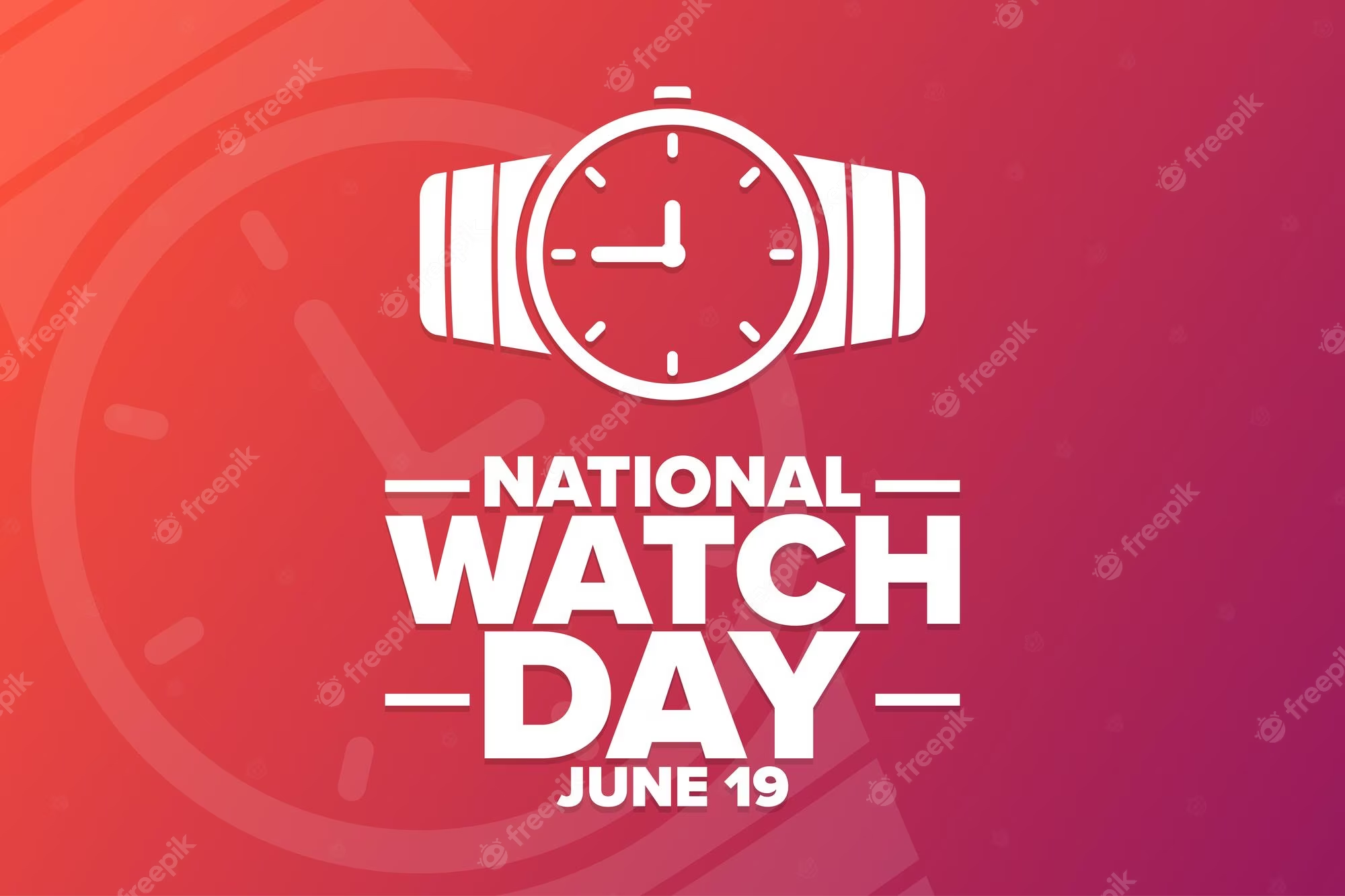 DO : DANCK ACUÑA MARTINÉZ
ISSUE : THE NATIONAL WHATCH DAY
COURSE : ENGLISH
GOOD MORNING TEACHER AND CLASSMATES
TODAY  I AM TALKING  TO THE NATIONAL WHATCH DAY 


TODAY IS 19 TH  AND THE AMERICANS CELE BRATED THE NATIONAL WHATCH DAY
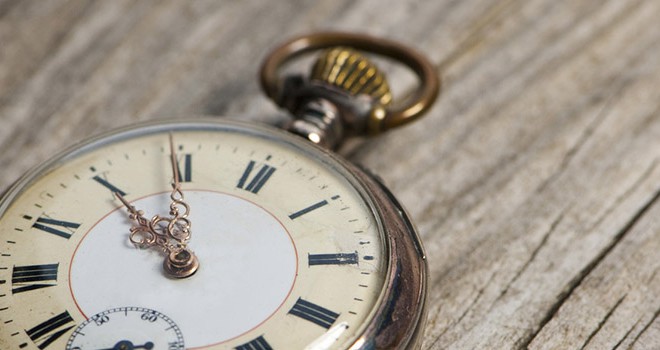 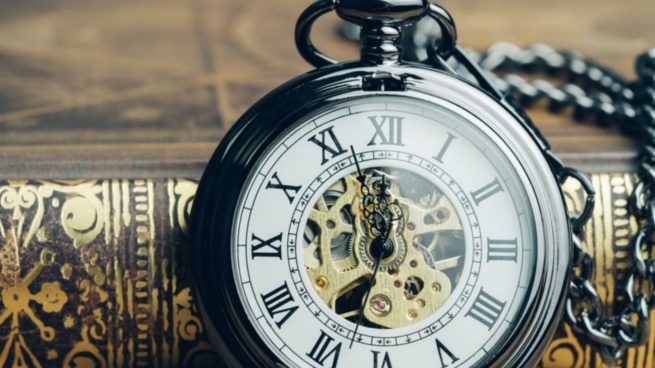 The date is important becouse…
The people we renember the birht of the italian Benvenutto Cellini


Its is also important because is helps us to see the time


It is due to the commemoration of one of the most outstading goldmiths of the italian reanissence : Benvennutto Cellini
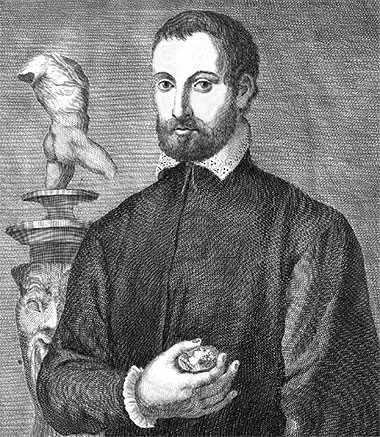